Possibilities and limitations for participation in the invited space:An analysis of the WC Health Committees ActHanne Jensen Haricharan, October. 2016
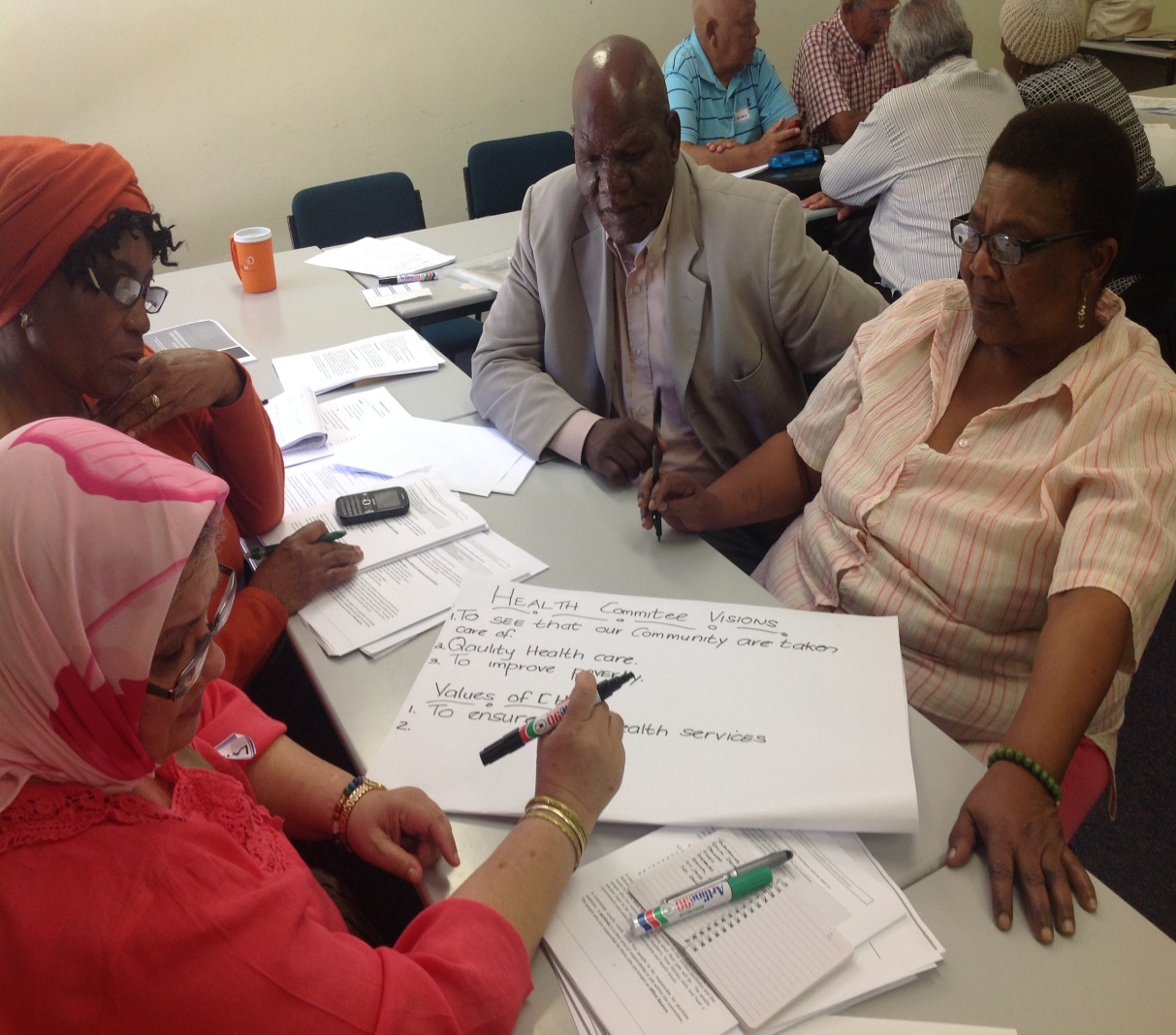 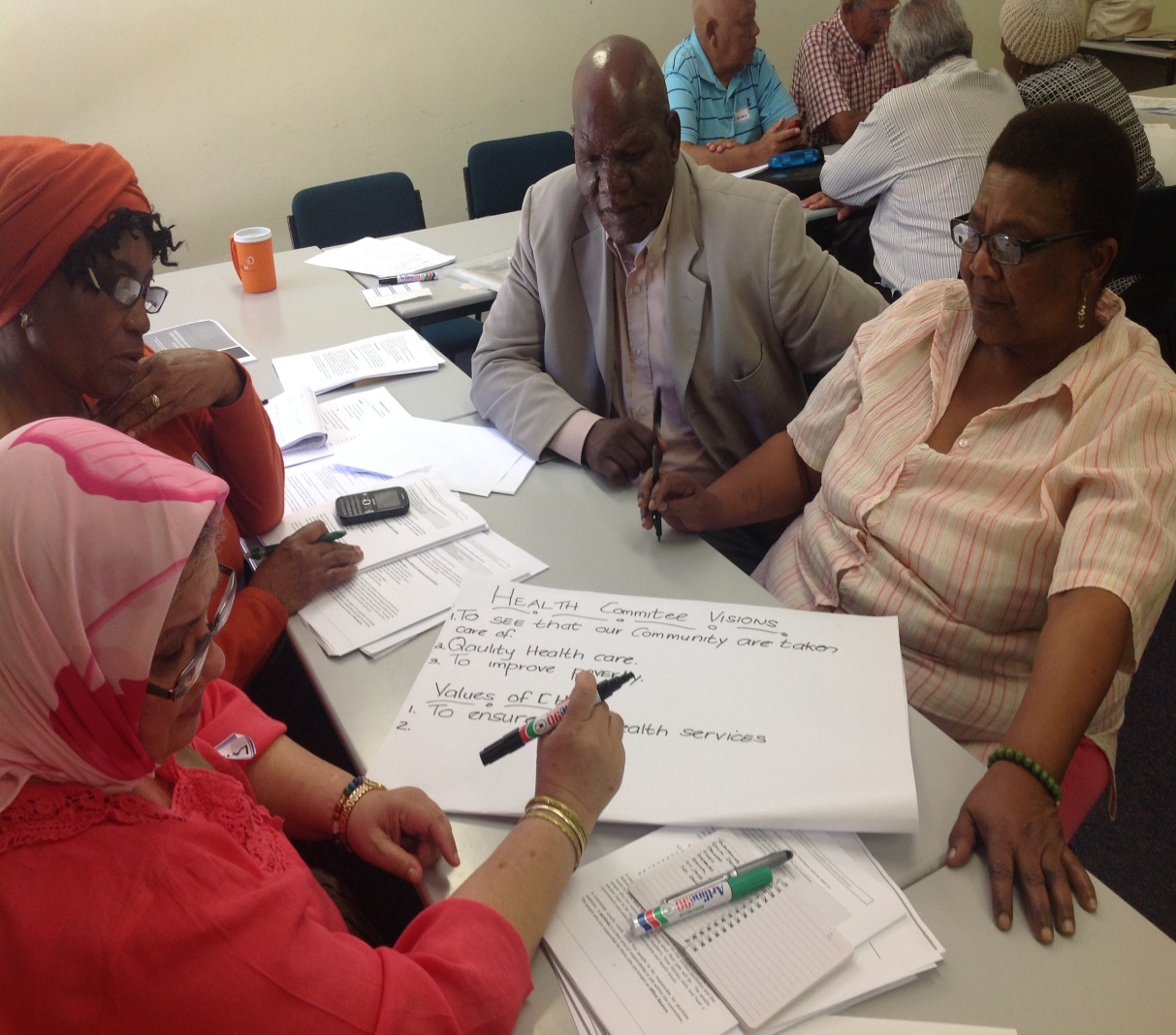 The invited space
Gaventa’s three spaces:
Closed: traditional political spaces.
Invited: Spaces where governments invite citizens to participate.
Claimed spaces: Spaces where citizens claim their participation. E.g. mass mobilisation.
The invited space as a ‘new democratic’ space.
Health committees as invited spaces:  Participation by citizens in health/governance and primary health care facilities.
[Speaker Notes: Talk about how I focus on policy, but speak based on my practical experience. About my Ph.D. research a qualitative mulitiple case study focusing and voice, representation and power in formalised community participation or in the invited space.]
Participation in primary health care: the Alma Ata
Participation as a central component to the Right to Health.
Alma Ata (1978): “The people have the right and duty to participate individually and collectively in the planning and implementation of their health care.”
PHC “requires …participation in the planning, organisation, operation and control of primary health care
And develops through appropriate education the ability of communities to participate.”
[Speaker Notes: First articulated with the Alma-Ata]
A human rights framework for participation: ICESCR and Gen. 14
ICESCR (1996): ‘The right to health’ AND ‘the right to participation’. Recently ratified by SA.
General Comment 14: 
Participation = decision-making in setting priorities, planning, implementing and evaluating.
At local, national, global level.
State  responsibility to put participatory mechanisms in pace.

The right to health and  to participation are both fundamental human rights and central to a PHC approach.
[Speaker Notes: Explain what a general comment 14.]
SA’s Legislative framework
White Paper on Transformation of the Health System (1997): Participation in planning and provision of health services. Ensure accountability.
National Health Act (2003) provides for establishment of health committees:
	a) Each clinic should have a health committee composed of facility manager, ward councillor, community members.
	b) Provincial legislation stipulate role and function.
National Draft Policy and Health Governance Structures (2013). HCs: governance structures. Planning and accountability.
[Speaker Notes: White paper eccoes Alma Ata, but add s the idea of participation also being about accountability.
The National Health Act give effect to the idea of community particpation by providing a framework for health committees.

Draft policy but the NHI refers to it.]
Emerging model of health committee participation:
Rights-based invited spaces.
Governances structures.
Roles in planning, prioriotising, implementation and evaluation, accountability.
Essence of participation: Decision-making power.

But: provinces to give effect to the framework.
Provincial policies on HCs
[Speaker Notes: SA has nine provinces – 7 have policies, limited knowledge about implementation]
HC policy process in WC
Draft policy 2008
Decision not to implement draft policy, but rather amend the Health Facility Boards Act.
Consultation process with communities and health committees (DHC and the LN).
Key issues raised:
1)Health committees to be elected rather than appointed.
2) Role of health committees: governance, accountability
3) Support and funding for health committees,
2015 Health Committee Bill.
Policy submissions, presentations and contestation.
2016 Act passed with minimal changes.
Process with minimal ‘participation’.
Roles of WC Health Committees
Powers of WC health committees
Roles
MEC can expand roles and revoke them depending on perceived capacity of committees.

No role in governance or accountability.
Limited decision-making power. 
Not rights-based:  Note language: ‘request’, ‘advise’.
MECs power.
Representation in HCs
Objects of Act: Establish representative and accountable boards and committees.
MEC appoints committees based on nomination.
Nominations from ‘a body that in the opinion of the MEC is sufficiently representative of the community’.
May delegate to HoD or other employees.
Minimum 50 % community representatives.
‘Sensitivity’ to race, gender, age, disability. 
NB: MEC appoints in 7 out of 9 provinces.
Linkages to other structures
MEC must put in place measures for collaboration between:
Boards, committees and district health councils.
Board/Committee and head of facility.
Support
Venue.
Secretarial, administrative and financial accounting support.
Induction and training.
MEC may pay transport reimbursements.
Comparison of roles of health committees in SA provinces
[Speaker Notes: Policies vary greatly in length, content and detail. Only one provincial policy talk about hc’s as governance structure: Northern Cape.]
Comparison between Facility Boards and HCs
Comparison to 2008 Draft policy
Three important changes:
Shift away from roles in governance/accountability
No tiered structure
HC to be  appointment rather than elected.
[Speaker Notes: Much stronger roles – resembles those of Facility Boards]
Comparison with HR framework
HR framework
Role: planning, priority setting, implementation, accountability
Participation as decision-making
Local, national, global level
WC Act
No roles in governance or accountability
Unclear what decision-making power they have.
Localised structures with limited linkages.
[Speaker Notes: Policy check my proposal]
Possibilities and limitations in the WC Act
Limitations;
Limited roles
MEC’s power, in particular re. appointment and roles
Questions of representivity and legitimacy
Limited linkages to other structures
No funding
Possibilities:
HCs are statutory bodies.
HCs have a mandate
Community member majority
Training obligation
Obligation to provide support
Collaboration
Expanding the invited space?
The invited space risks becoming an ‘ambiguous space‘ with top-down and  limited participation; MEC is in control; representation not founded on democratic principles.
Implementation unknown. Expansion possible, but dependent on MEC.
The HR argument: inconsistent with an HR framework.
Pressure from ‘spaces’ outside the invited space?
Collective action and collaboration? Addressing the problem of atomized HCs.
Thank you
Funding and support for my Ph.D. research from the Wellcome Trust and the SASH fellowship is greatly appreciated. 

More information: salearningnetwork@uct.ac.za
Hanne.Haricharan@uct.ac.za